CRUCIALCONVERSATIONS
Summer Athletic Directors Conference
August 5, 2019
Mike McGurk, CMAALee’s Summit North High Schoolmike.mcgurk@lsr7.netRich Bechard, CMAALee’s Summit School Districtrich.bechard@lsr7.net
Crucial Conversations
The root cause of many, if not most, human problems lies in how people behave when others disagree with them about high-stakes, emotional issues.

https://ytcropper.com/cropped/uc5d41d8f308a61
[Speaker Notes: Anytime you go after something worthwhile you are bound to have many crucial conversations.]
Crucial Conversations
What’s a Crucial Conversation?
Crucial Conversations
Opinions Vary
Stakes Are High
Emotions Run Strong
[Speaker Notes: AD- Coach; Coach-player; Coach-coach; Coach-parent; AD-parent; AD-official; AD-principal; AD-student athlete; AD-asst.; AD- Media; AD-MSHSAA]
Crucial Conversations
When the stakes are high.
You can’t be silent about things that matter!

https://ytcropper.com/cropped/uc5d41da681fc06
[Speaker Notes: Anytime you go after something worthwhile you are bound to have many crucial conversations.  If you want to avoid crucial conversations lead a meaningless life.]
Crucial Conversations
Many crucial conversations turn to violence or silence when not done correctly.
The ability for an athletic administrator to be able to have crucial conversations is paramount.
Crucial Conversations
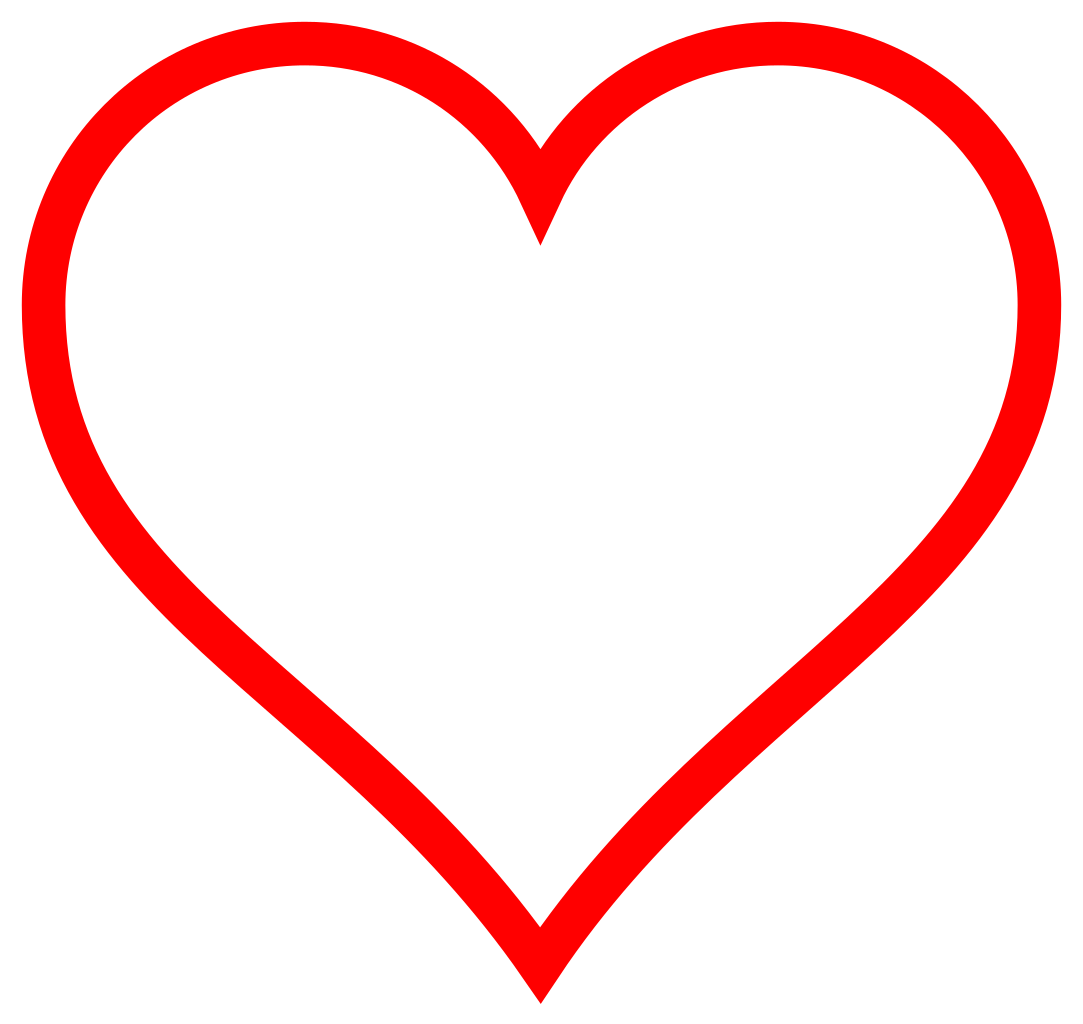 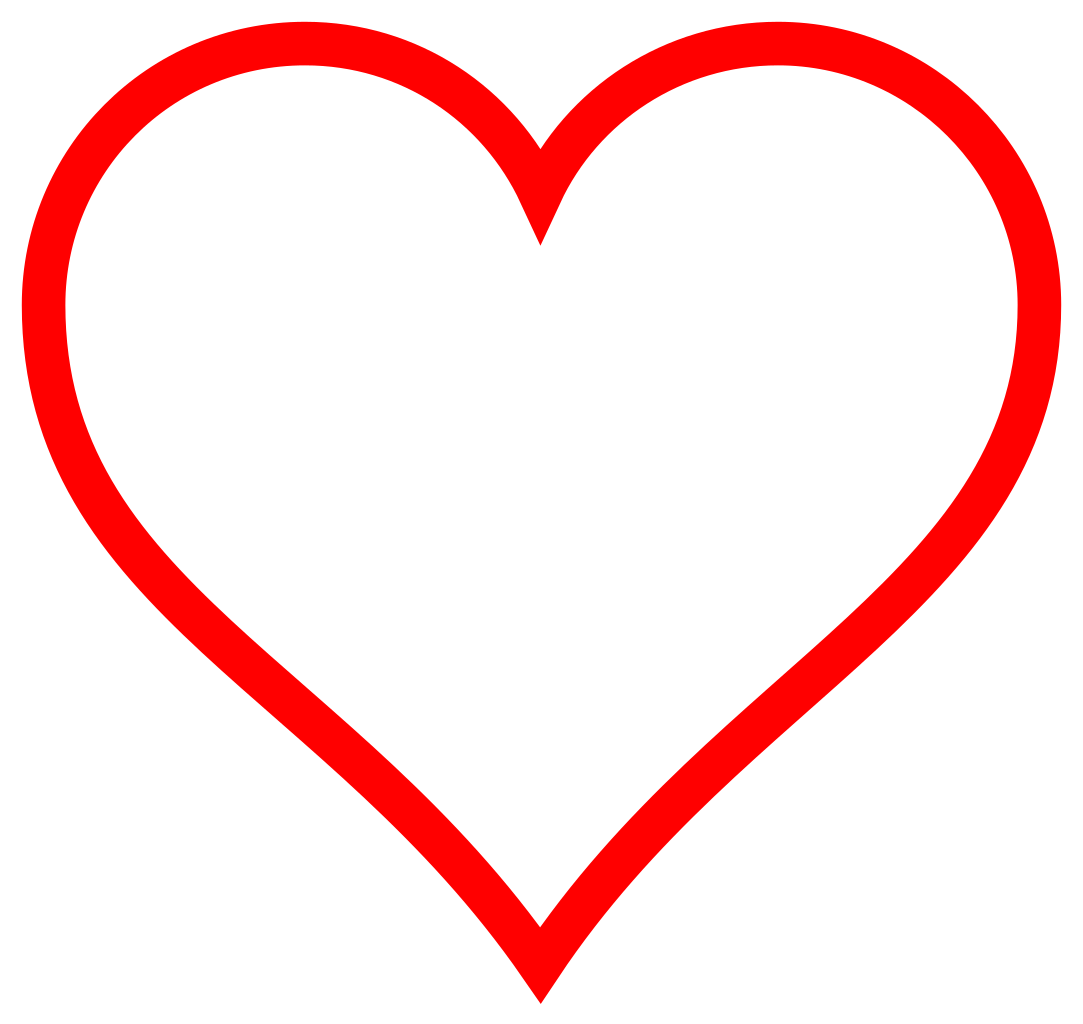 Start With Heart
Stay Focused on What you Really Want
[Speaker Notes: If you can’t get yourself right, you’ll have a hard time getting the dialogue right.  Work on me first - us second.  Getting yourself right- talking to a colleague.]
Crucial Conversations
At the core of every successful crucial conversation lies in the 
FREE FLOW OF RELEVANT INFORMATION
Crucial Conversations
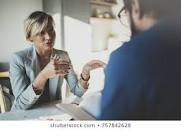 Make it Safe


https://ytcropper.com/cropped/uc5d41db32513ba
[Speaker Notes: In order to deliver a delicate message they must believe your care and value them as a person and their goals and objectives. 
When this is not in place people tend to turn toward silent or violent.]
Crucial Conversations
How To Have A Crucial Conversation
     Share your facts
     Tell your story
     Ask for others’ paths
     Talk tentatively
    Encourage testing
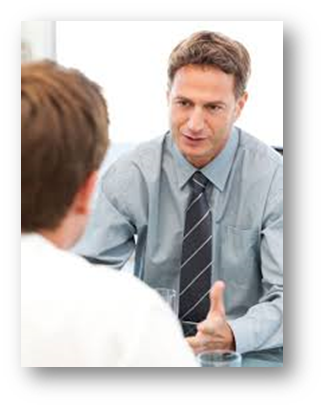 Crucial Conversations
Share Your Facts
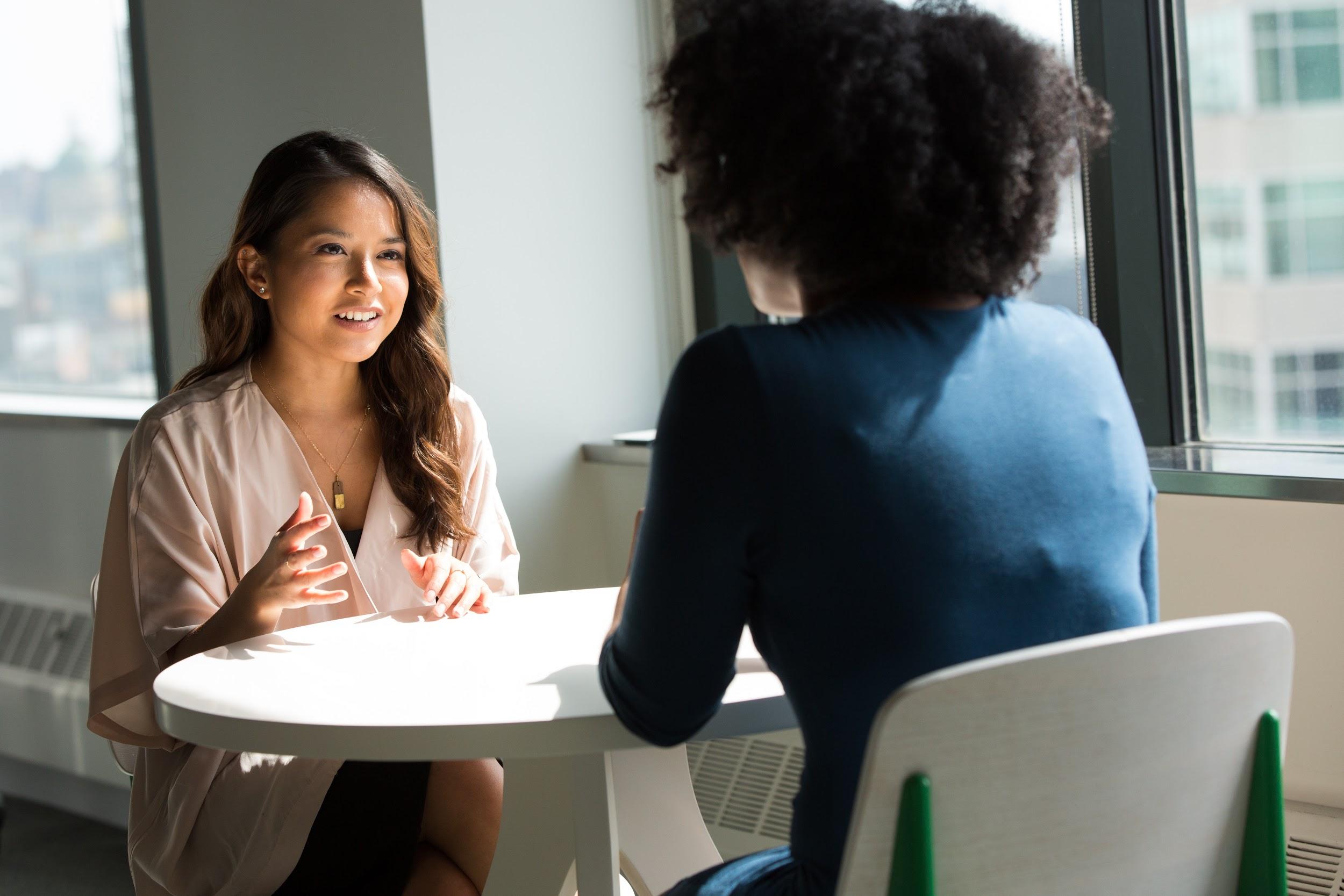 [Speaker Notes: I saw . . . 
I heard . . .
I notice . . .]
Crucial Conversations
Tell Your Story
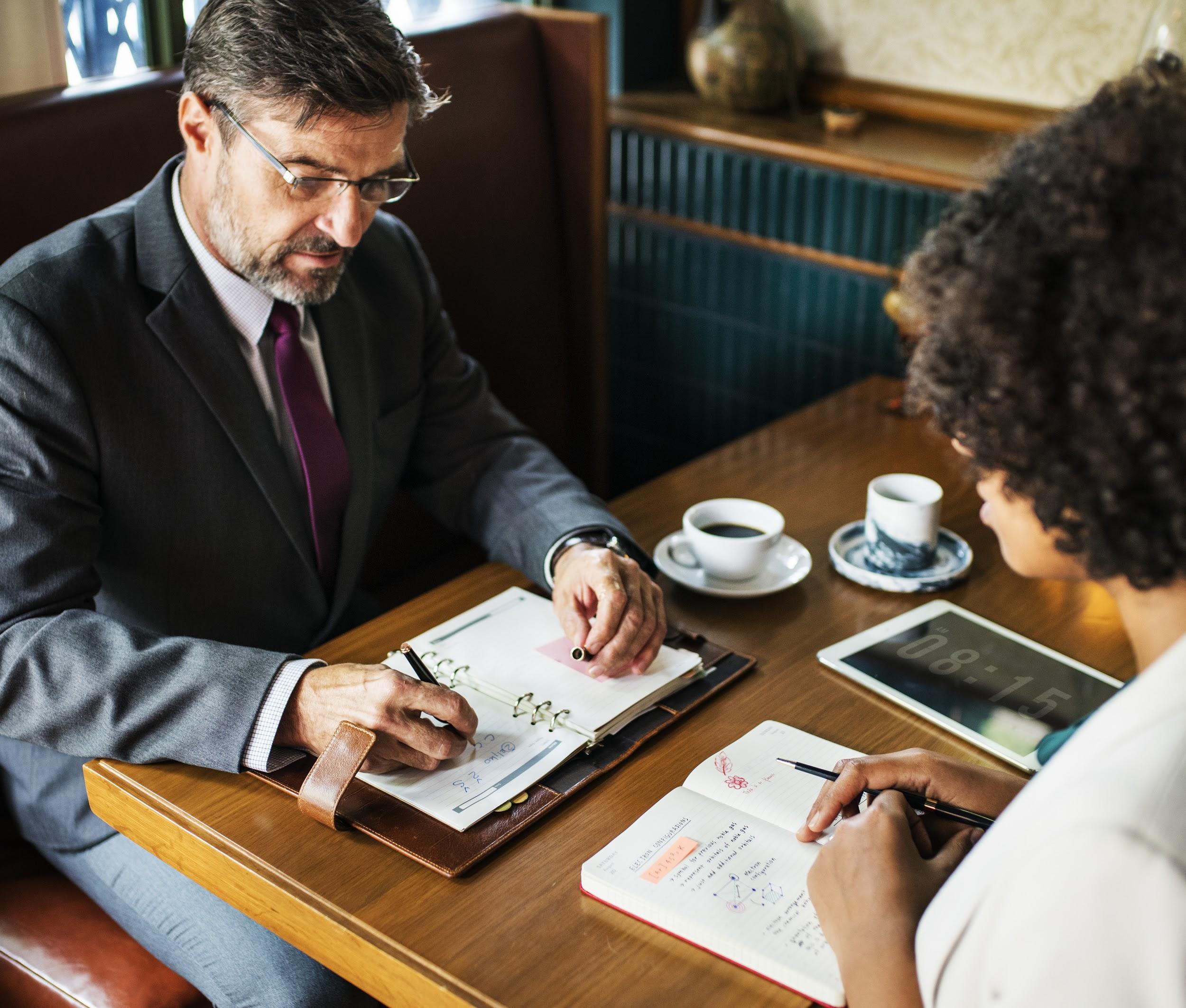 [Speaker Notes: It looks to me like . . 
Starting to believe . .]
Crucial Conversations
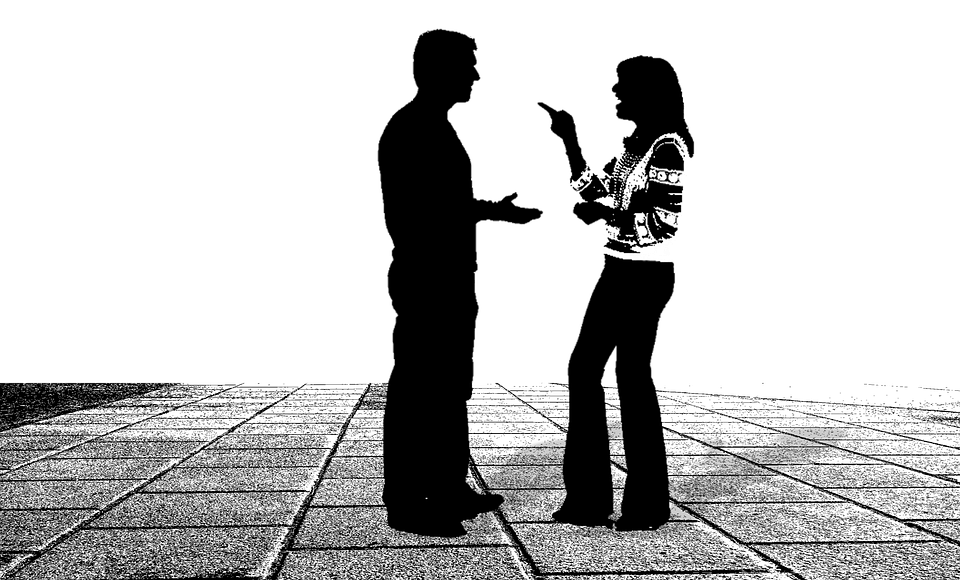 Ask For Others’ Path
[Speaker Notes: How do you see it?
I’m I off base?
What are your thoughts?
What do you think is going on?
Focus on listening not what you want to say next.]
Crucial Conversations
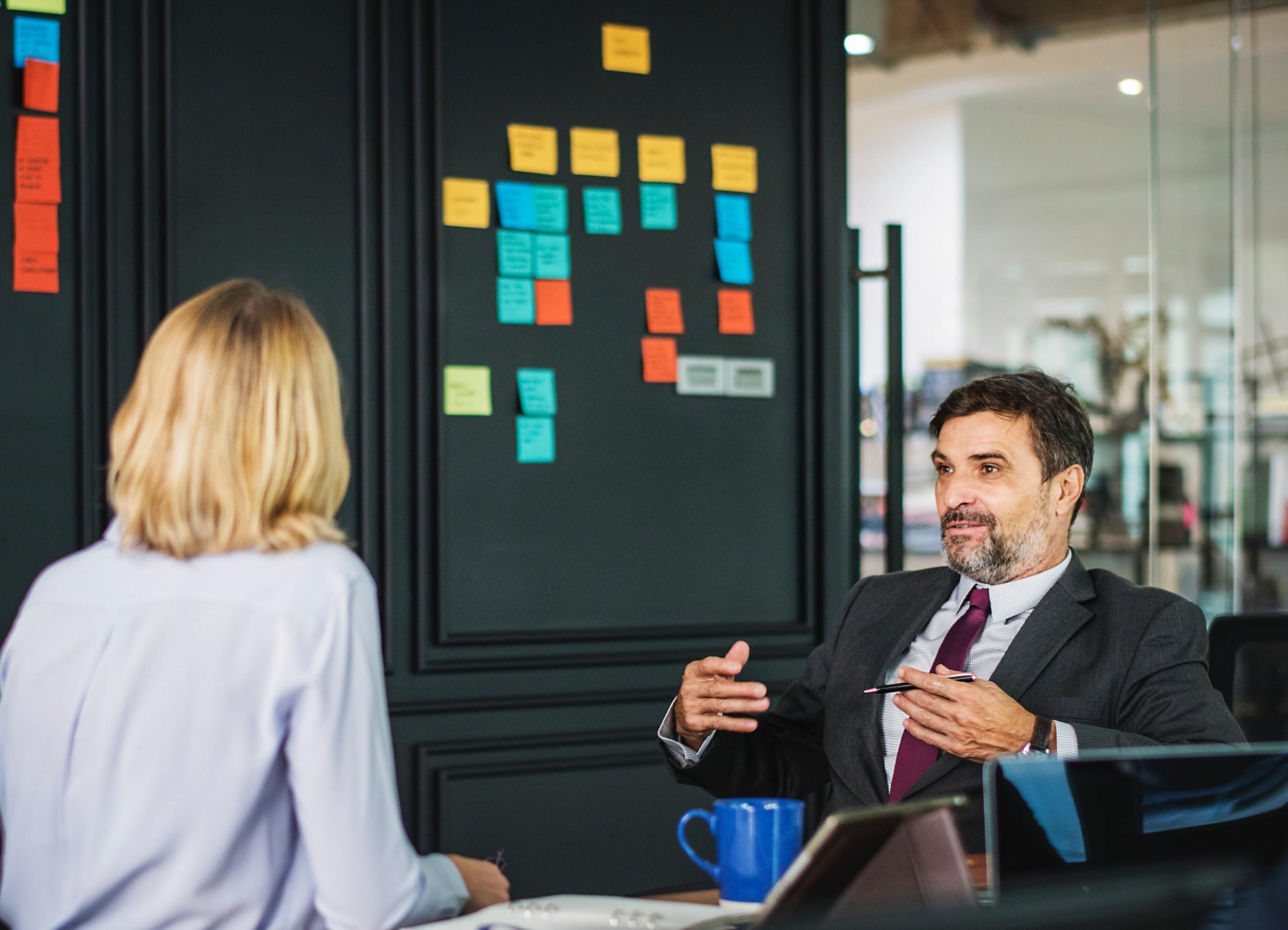 Talk Tentatively
[Speaker Notes: The fact of the matter ...     -    In my opinion …
That’s a dumb idea . .    -   Maybe it would make more sense to . . 
The only reasonable option is to . .    -   I believe what we should do is . . 
If I agreed with you, then we’d both be wrong . .    -   I’m wondering if that example applies to our programs . .]
Crucial Conversations
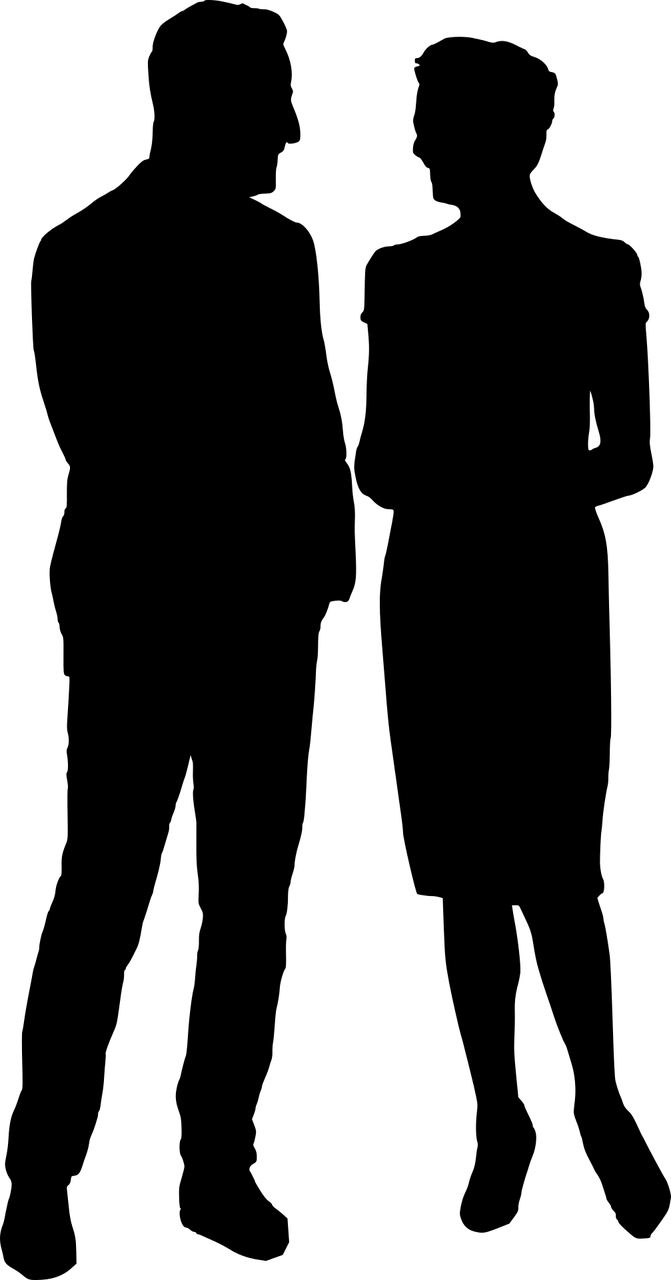 Encourage Testing
[Speaker Notes: Tell me more about that . . 
I recognize I may only have part of the story . .]
Crucial Conversations
Learn to Look
For the signs that a conversation is turning crucial
For early warning signs of silent and violence
[Speaker Notes: Learn to look for signs that the conversation is turning to violent or silent]
Crucial Conversations
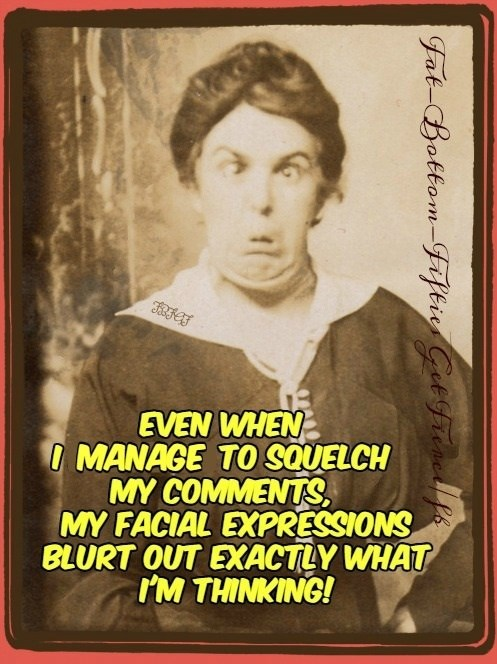 Crucial Conversations
When Silent or Violent Occurs Explore Other’s Path
Ask: “I want to know what you think about . . .”
Mirror: (Silence) “You seem reluctant.  Are you sure you’re OK with it?”  (Violence) “Wow, you seem really upset.  What’s up?”
Paraphrase: “So what you are saying . . . . “
Prime:  Do you think that . . . .?”
Crucial Conversations
Move to Action
Determine WHO, does What, by WHEN, and how we will FOLLOW UP.
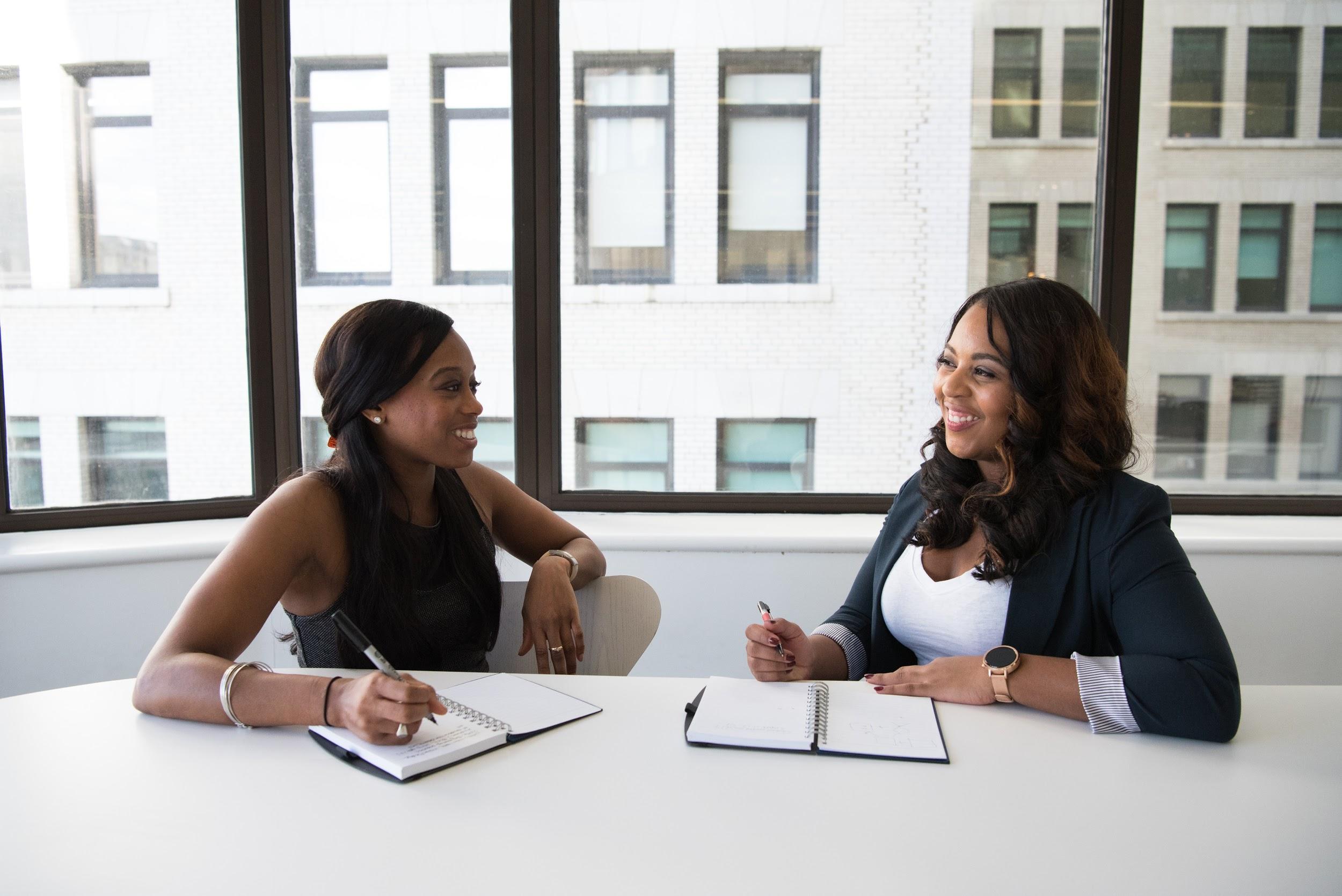 Crucial Conversations
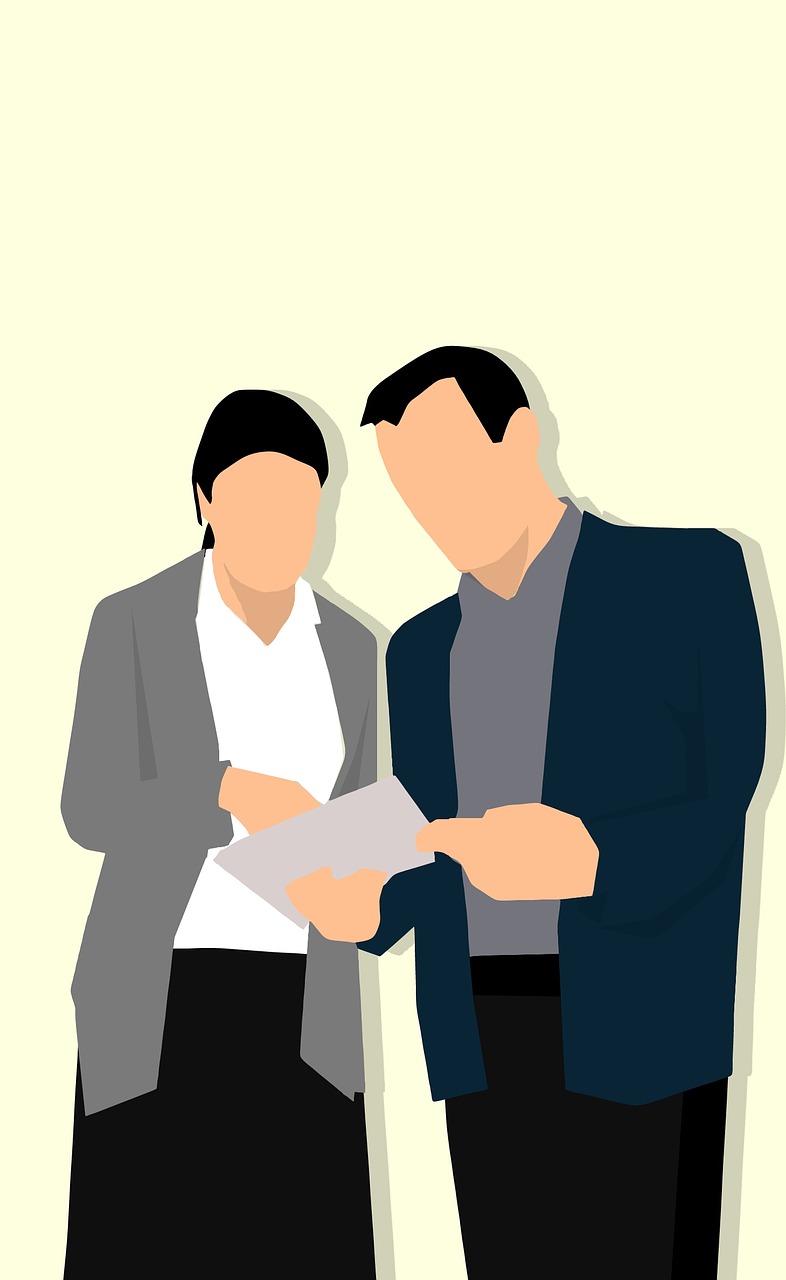 Informal Opportunities
All Conversations Can be Deemed Crucial
Crucial Conversations
Many Issues in an Organization are Caused by People Staying Silent
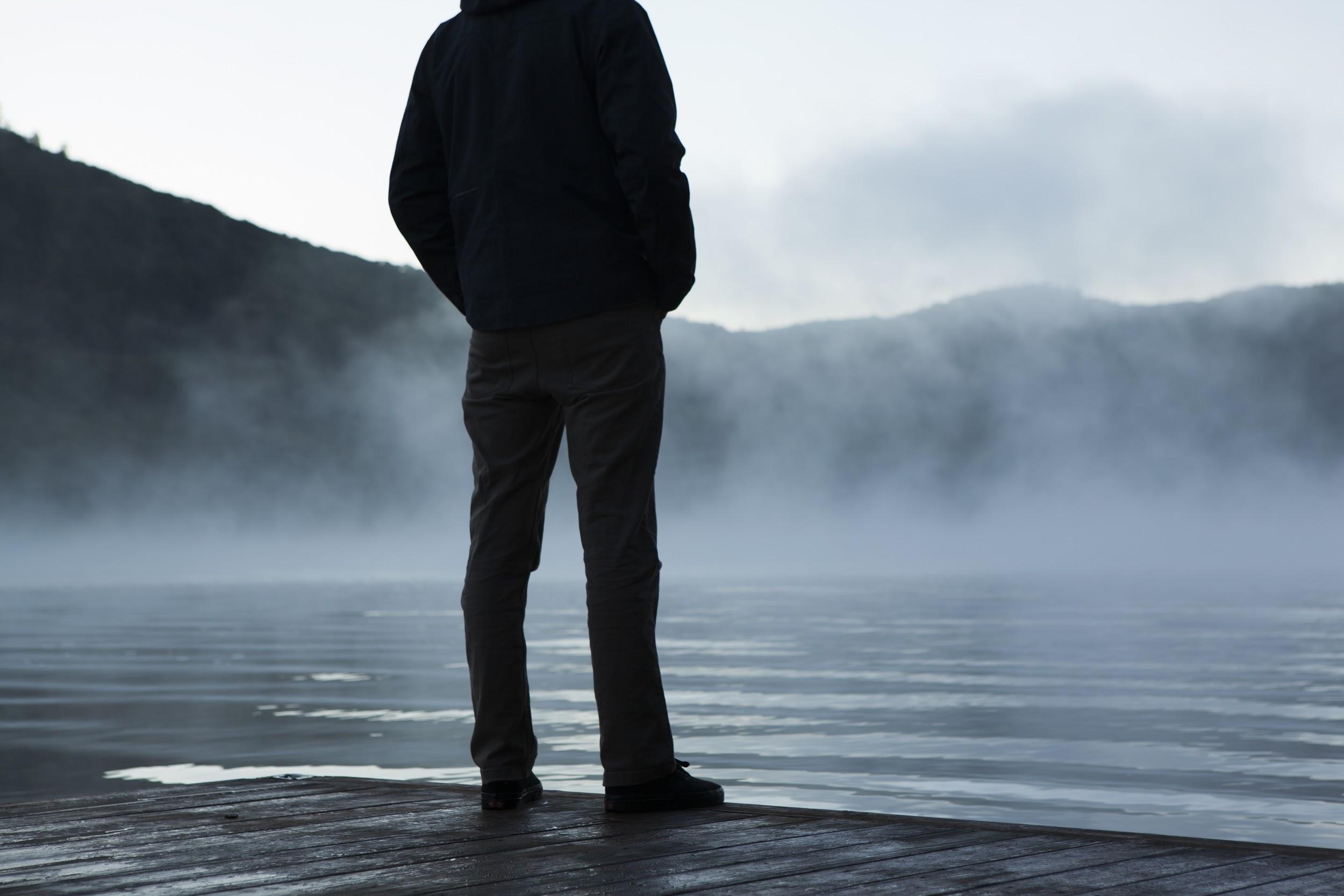 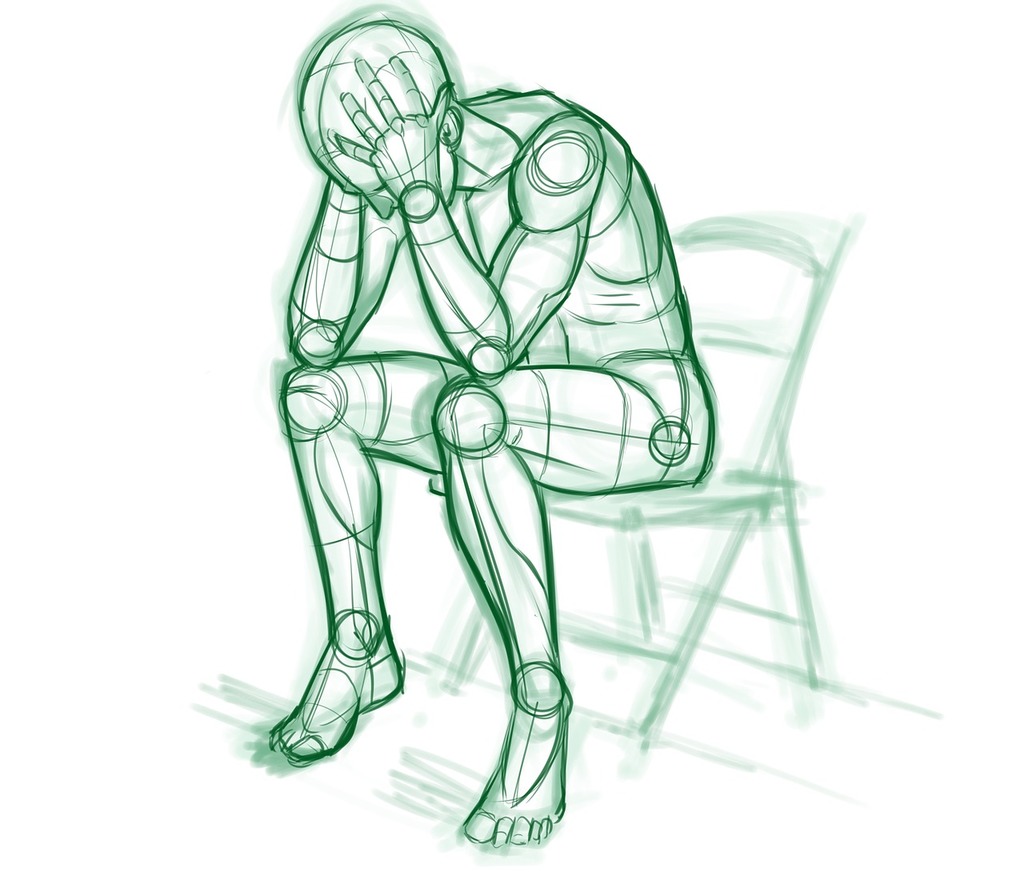 Crucial Conversations
Genuine Dialogue With Others

Can transform people and relationships
Bonding can take place which results in trust and loyalty
Move you and others to a higher level of mutual understanding
https://www.youtube.com/watch?v=hKBOZVWYfzQ
Crucial Conversations
You may have great skills to carry on a crucial conversation and the other person still doesn’t want to dialogue, thus you won’t get dialogue.

However, if you persist over time, refusing to take offense, making your motive genuine, showing respect, and constantly searching for mutual purpose, then the other person will almost always join you in conversation.